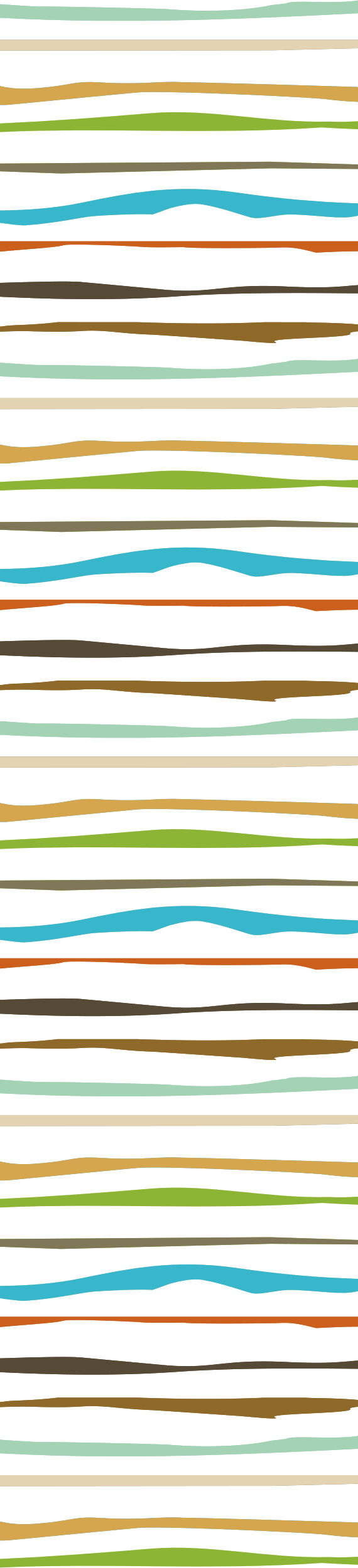 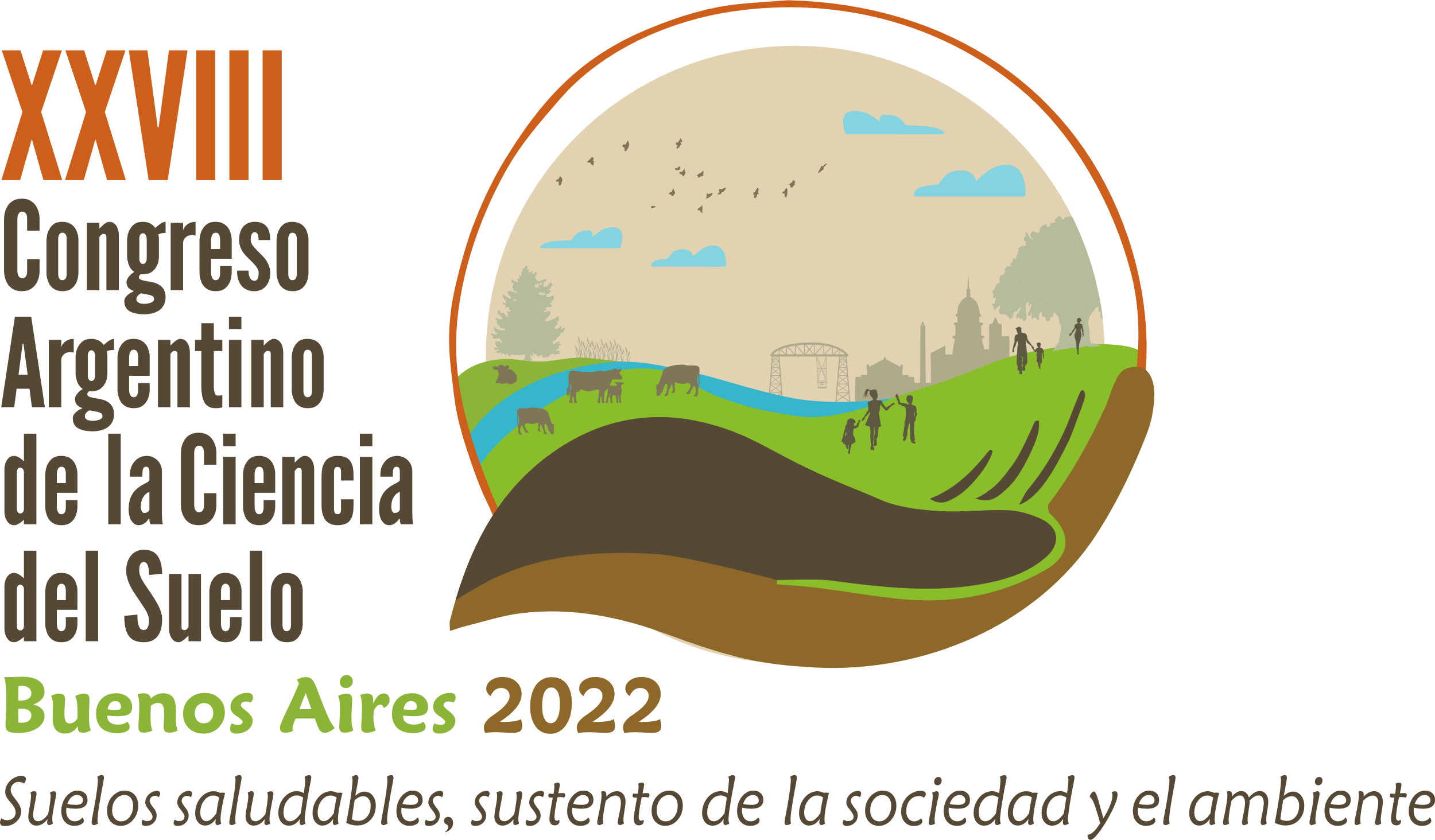 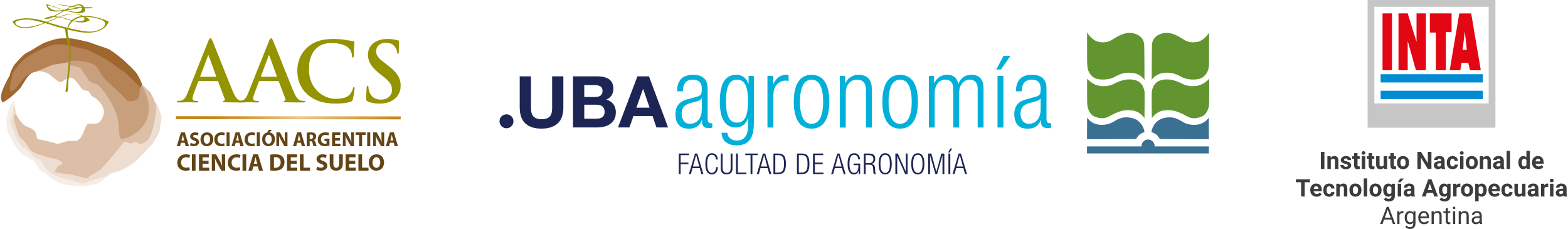 TÍTULO DE LA PRESENTACIÓN
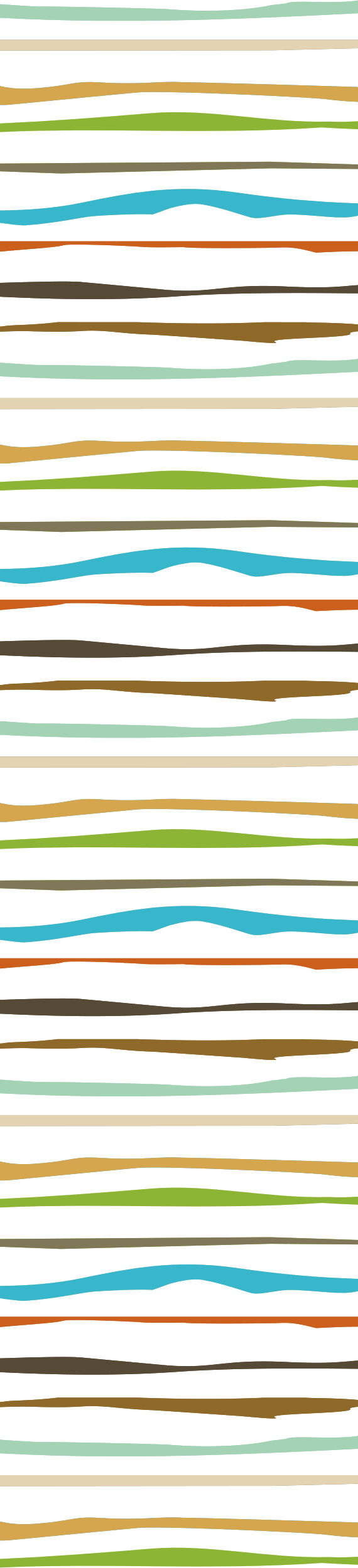 Autores
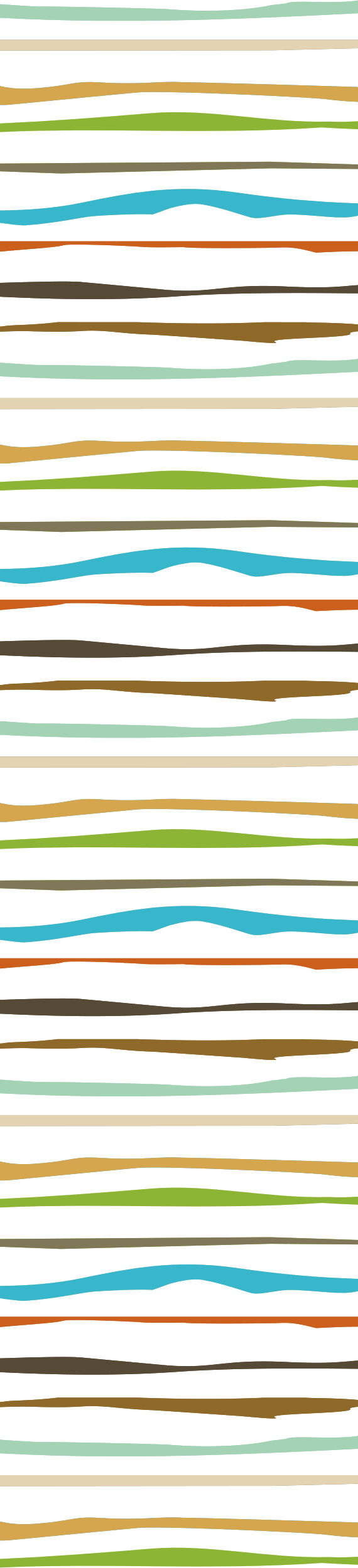 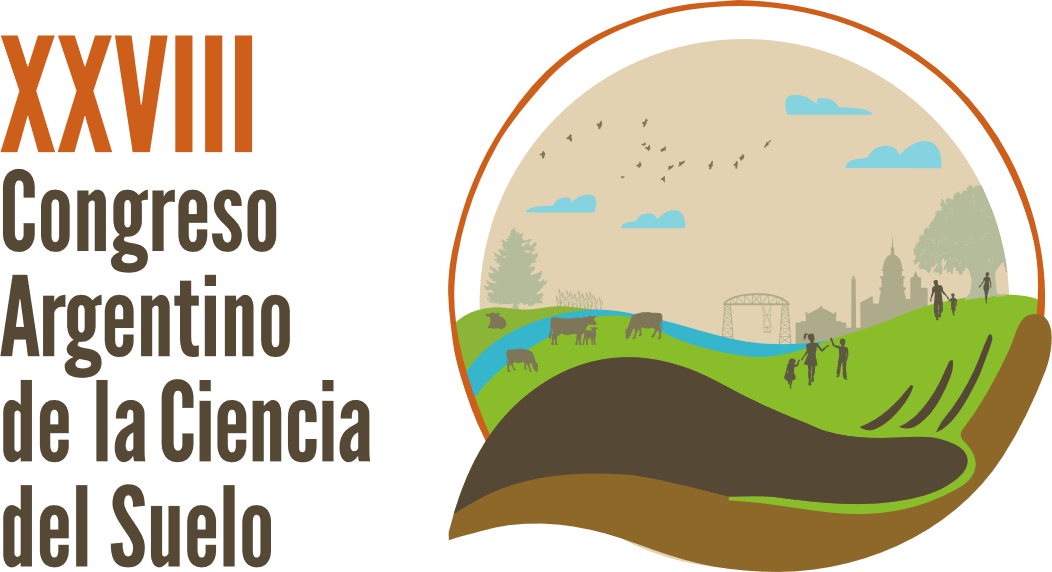 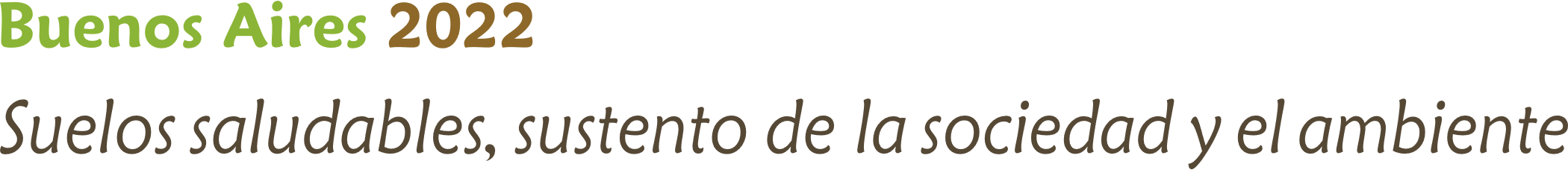 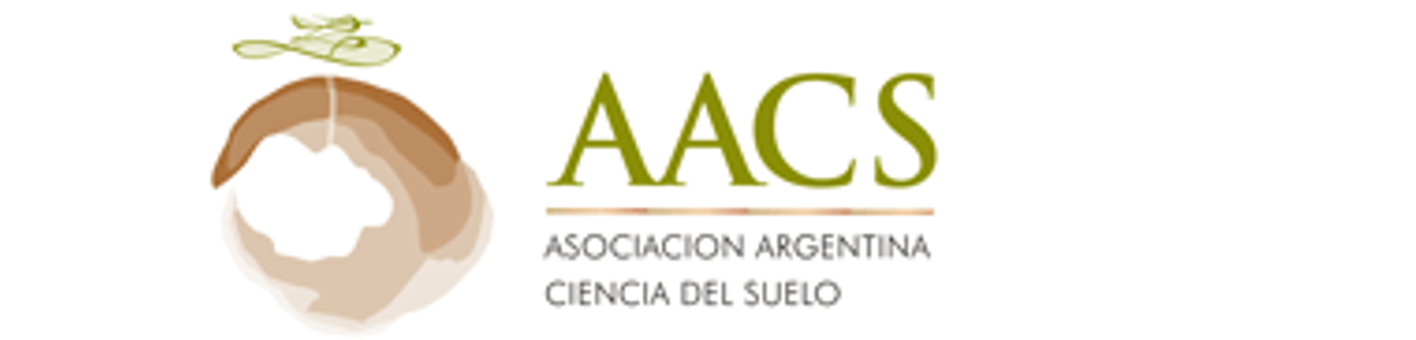 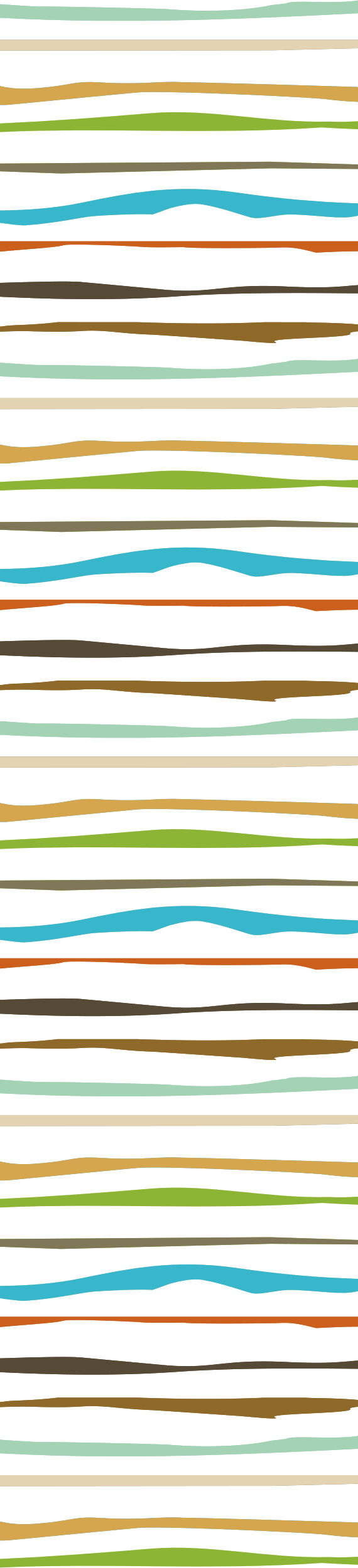 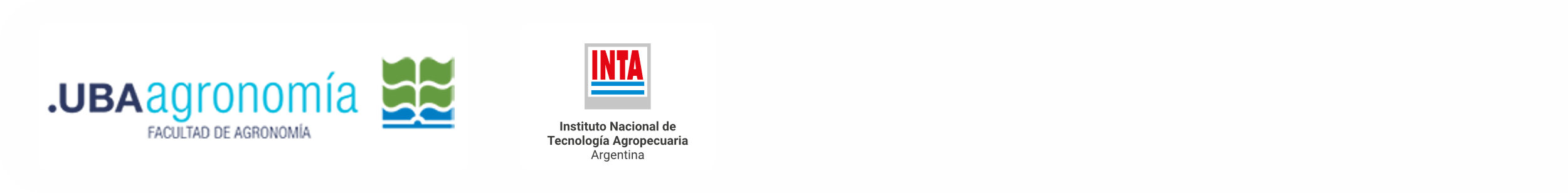 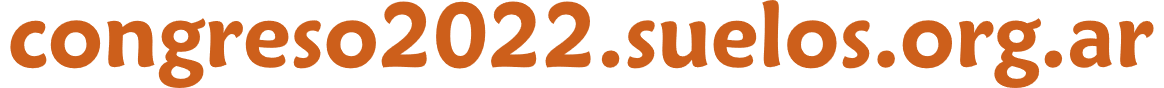